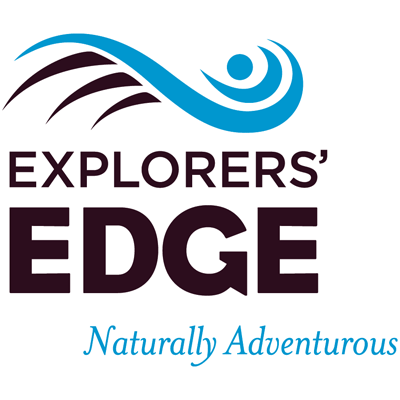 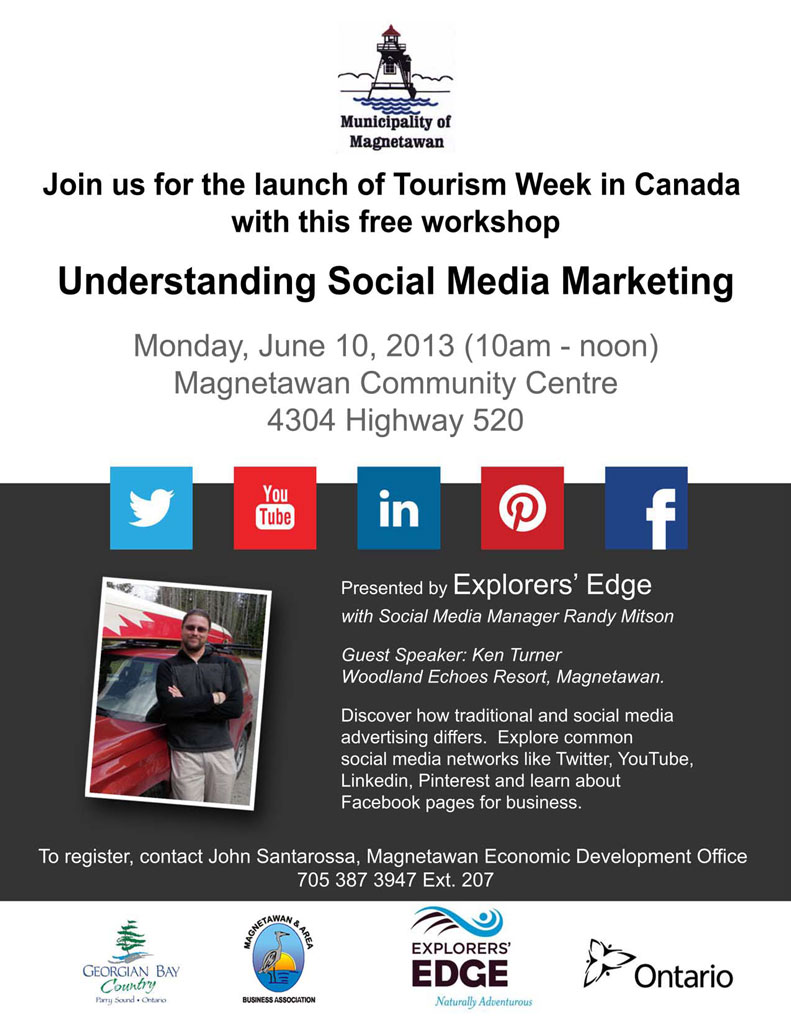 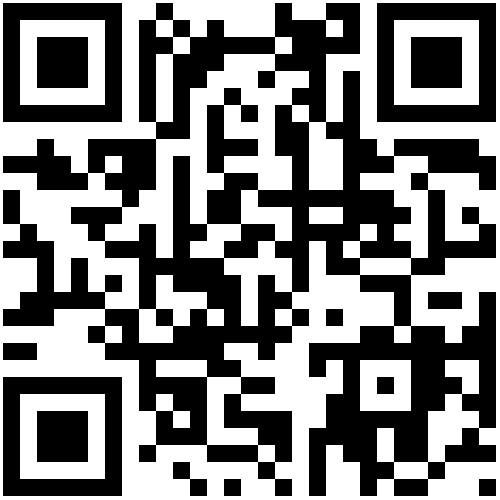 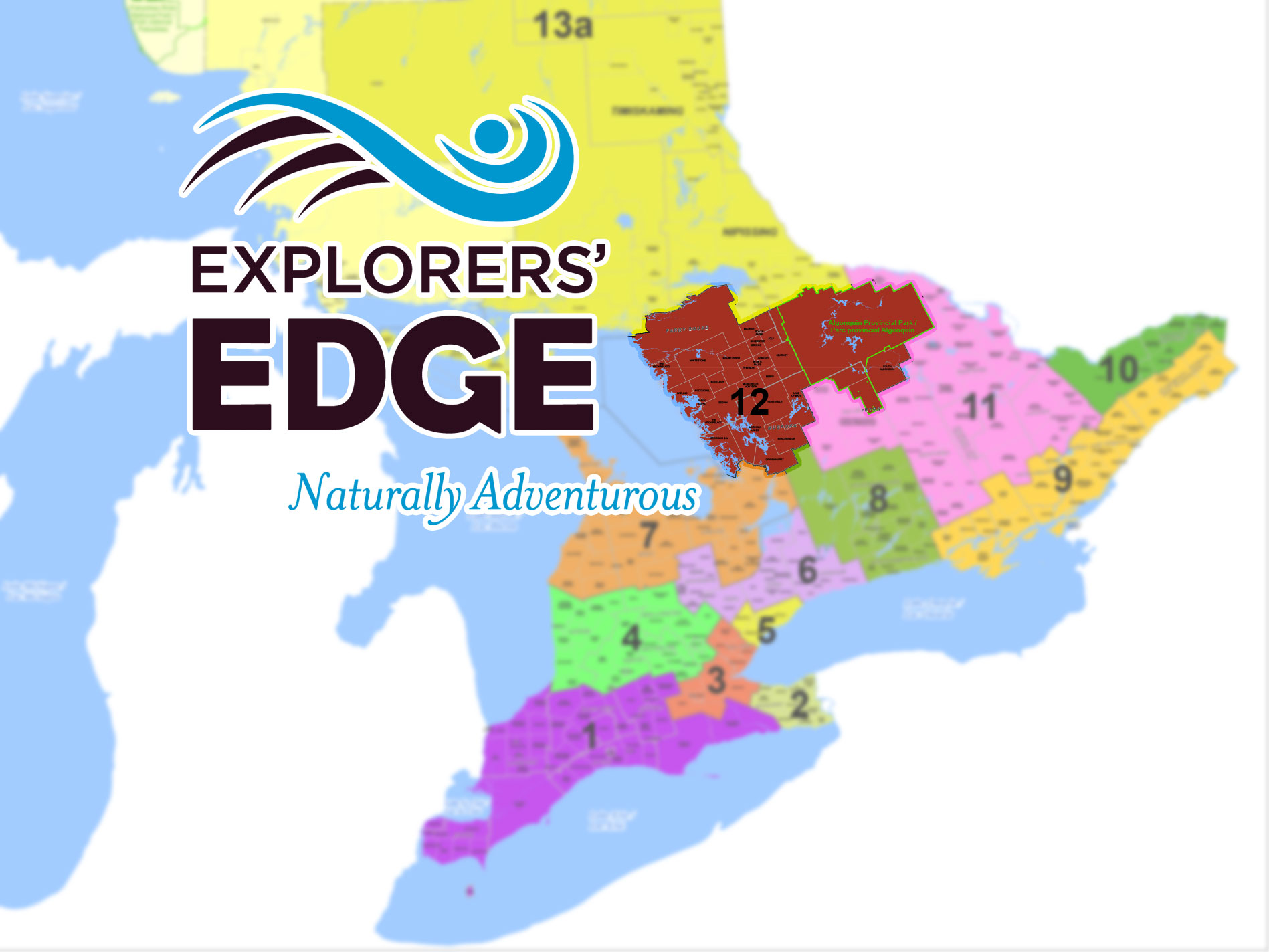 One of 13 RTOs funded by the Ontario Ministry of Tourism, Culture and Sport
Represents Algonquin Park, the Almaguin Highlands, Muskoka, Parry Sound
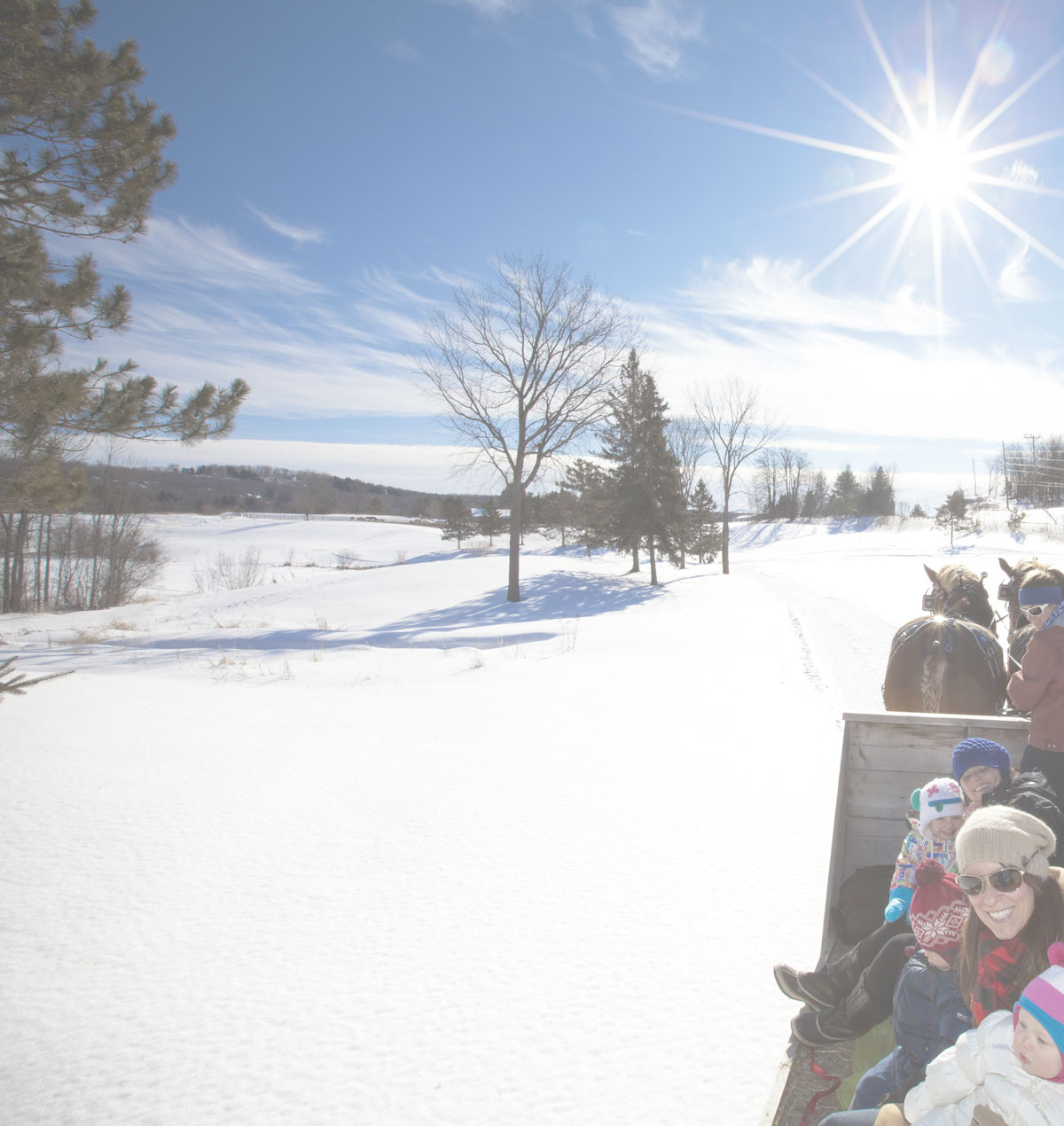 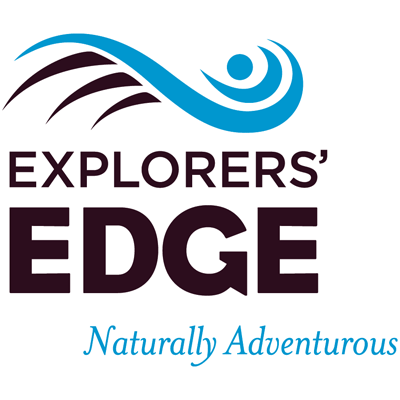 Main Strategies
Change perceptions of the region as summer-only destination
Build new audiences
Focus on the shoulder seasons
Always engage multiple operators
Understanding Social Media Marketing
Today’s Agenda:
Traditional vs Social Marketing
Social Media Platforms
    (Wikipedia lists 200+ social media sites)
Facebook
Twitter
Youtube
Linkedin
Pinterest
Blogs (Wordpress, Blogger, Tumbler, etc)
Facebook Best Practices
Traditional MarketingNewspapers • Radio • Magazines • Television • Websites
My Message
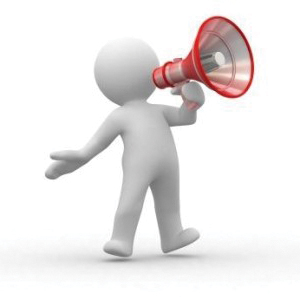 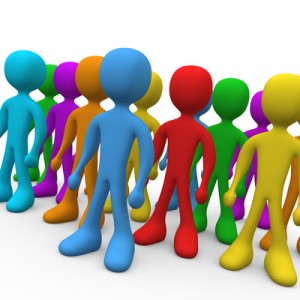 With traditional marketing, advertisers tell the public their message……
Social Media MarketingWeb 2.0 Sites • Word of Mouth • Social Networks
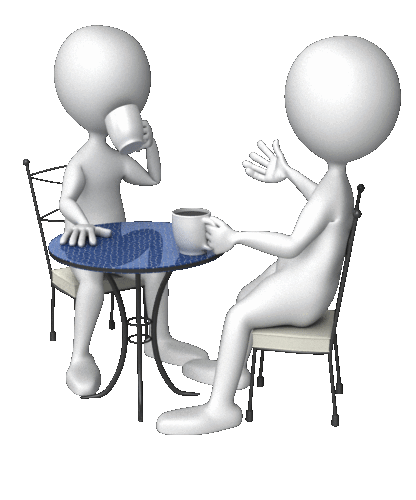 Social Marketing seeks to encourage word of mouth marketing

 share experiences
 likes & dislikes
 encourages ownership
 spreads virally 
 rewards clients
 built on experiences
Traditional vs Social MarketingPaid advertising  vs earned experiences, levels the playing field
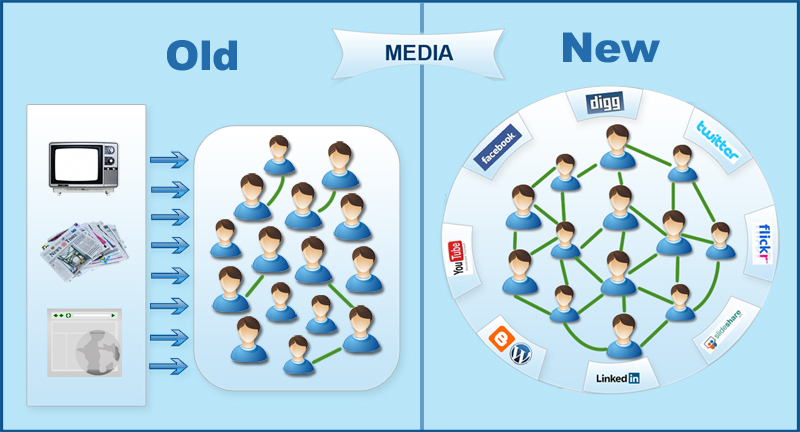 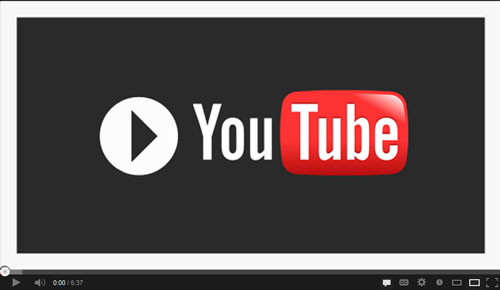 http://youtu.be/tPgQsv2KPwc
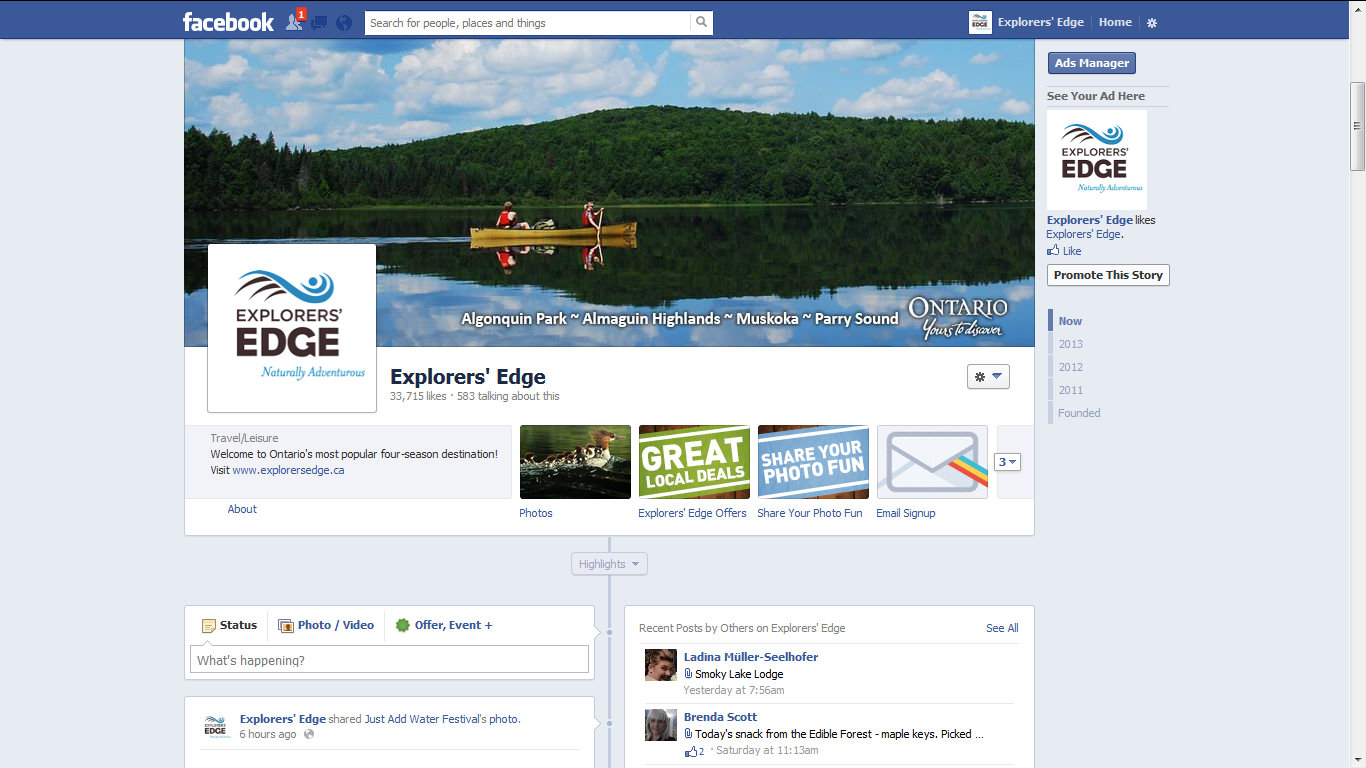 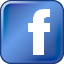 Social Media NetworksFacebook – February 2004 – 1+ Billion Registered Users
Facebook is the largest social media site and 2nd most visited webpage in the world!

 1,200,000,000 registered users (Nov 12th  2012)
 2/3rds of Canadians are on Facebook
 With an average of 260 friends each
 A Facebook page with 1000 fans (likes) could potentially be reaching up to 260,000 people! 

Your clients ARE on Facebook!
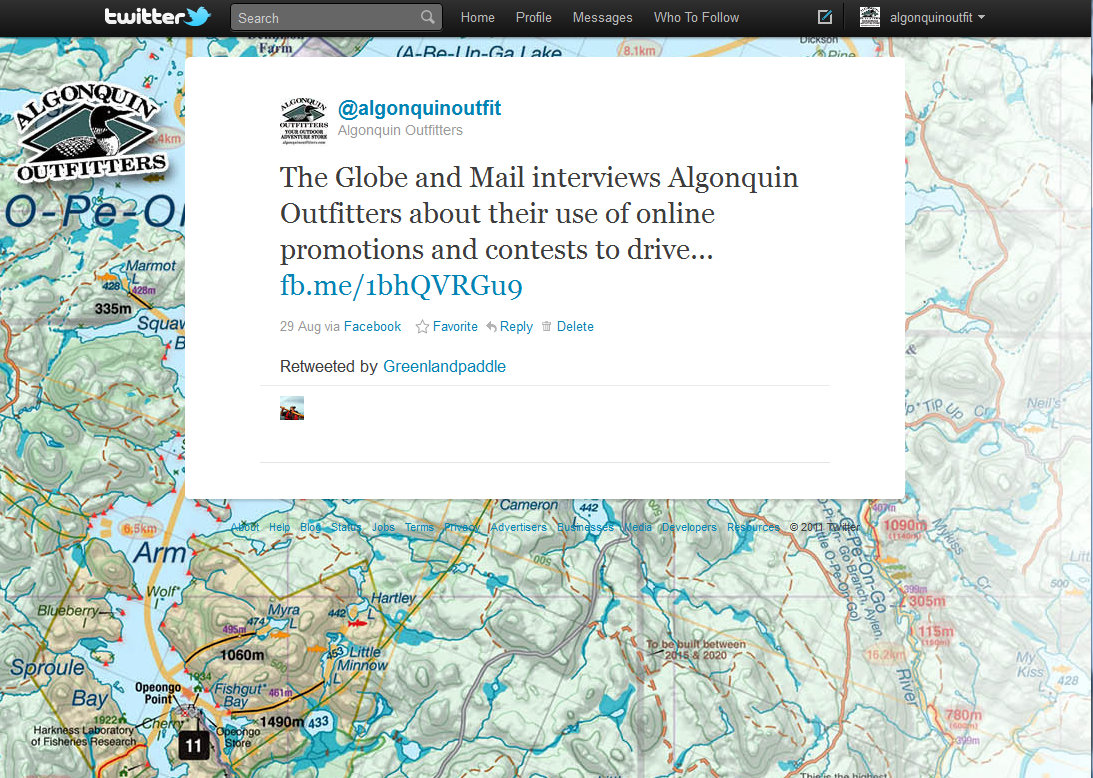 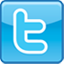 Social Media NetworksTwitter  – July 15th 2006 – 500+ Million Registered Users
Twitter is a microblogging service that uses posts of up to 140 characters "tweets”

554,750,000 registered users (May 7th 2013)
340+ million tweets per day
limited to 140 characters
Include links, images, videos
Pick a short name as it’s part of your 140 limit

Customer Service & Connection
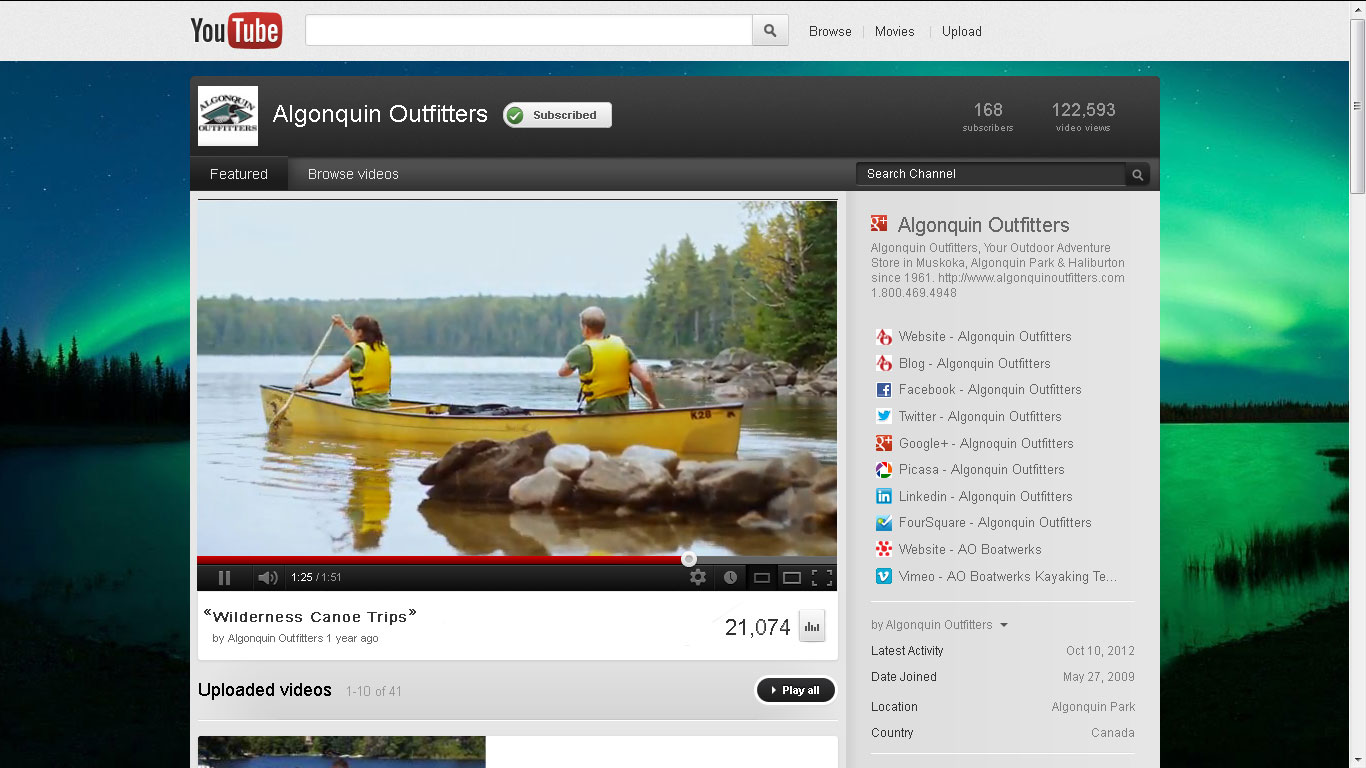 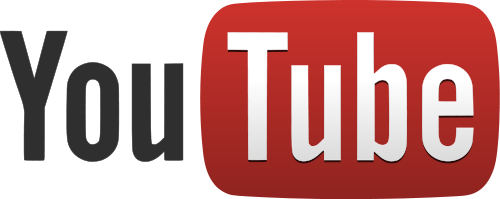 Social Media NetworksYouTube  – February 2005 – 3rd most visited website
YouTube has over 800 million unique visitors worldwide who watch more than 4 billion videos each month.
 
 YouTube was founded in Feb 2005 
 Janet Jackson’s “wardrobe malfunction” & Google bought for 1.65 Billion
 YouTube is the 3rd most visited website in the world
 YouTube is the 2nd largest search engine in the world
 Over 1 trillion videos have  been viewed on YouTube
 “How to” videos are growing rapidly
 Include link to your website & social networks
  YouTube: www.youtube.com
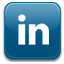 Social Media NetworksLinkedin  – 2003– 500+ Million Registered Users
Linkedin has 225 million members world wide connecting business to business & person to person

 Linkedin was launched in 2003 making it OLD!
 72% of it’s members are 25-54 years of age
 Linkedin connects and introduces people
 Linkedin hosts many groups and discussions
 Find a mentor or new employee on Linkedin
 Linkedin: www.linkedin.com
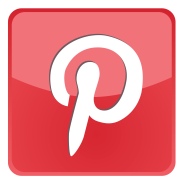 Social Media NetworksPinterest  – March 2010 – 48.7 million users
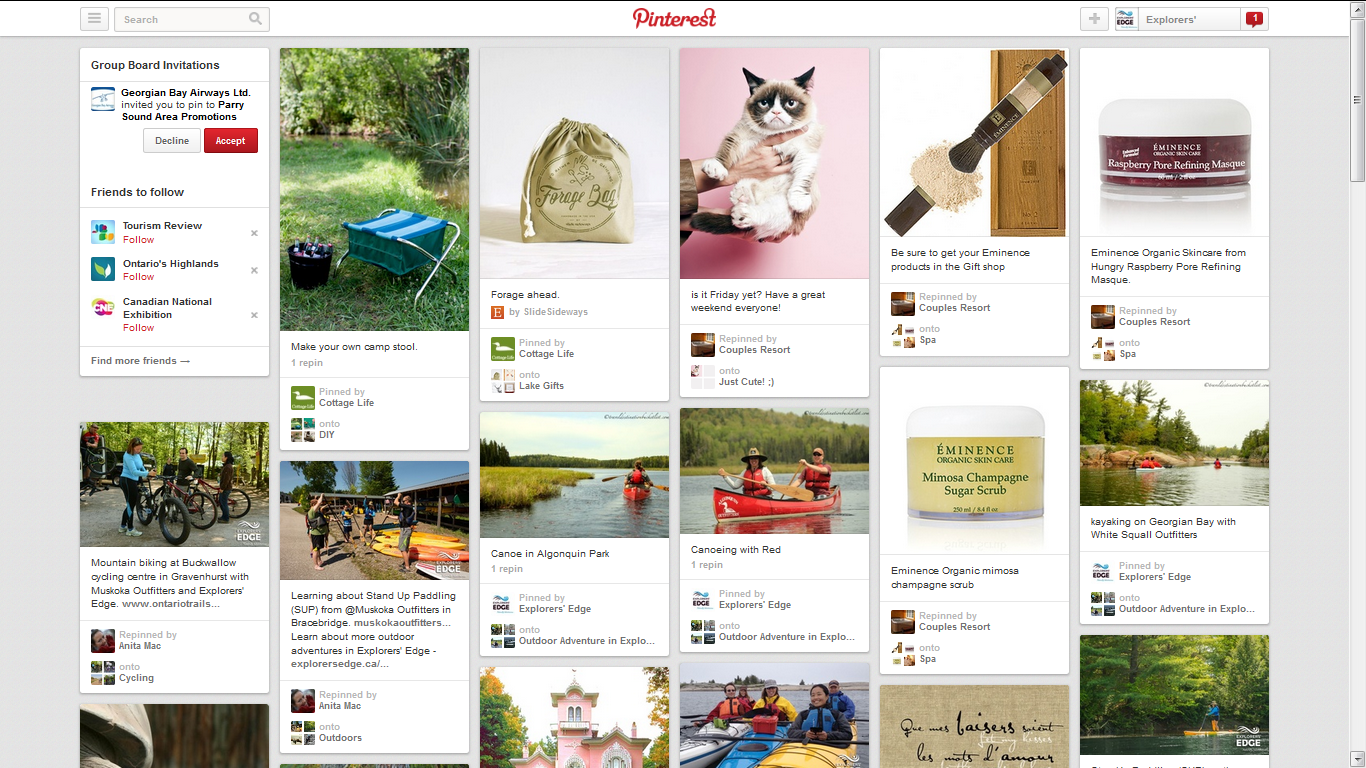 Pinterest is a pinboard-style photo-sharing website that allows users to create and manage theme-based image collections such as events, interests, and hobbies 
Fastest social site to break 10m users
80% of users are women
80% of pinned photos are repined

Pinterest: www.pinterest.com
Social Media NetworksBlogs  – 1990’s – Evolution of Websites
Blogs have been around since the early days of the web, evolving to be entire websites and even social now. 
Google’s Blogger.com
Wordpress.com blogging/website software
Chronological posts, add comments and social media links to bring them into Web 2.0
Drive social traffic to your website.

Go Social With Your Blogs
Facebook Best PracticesGetting started with the biggest and most popular social site
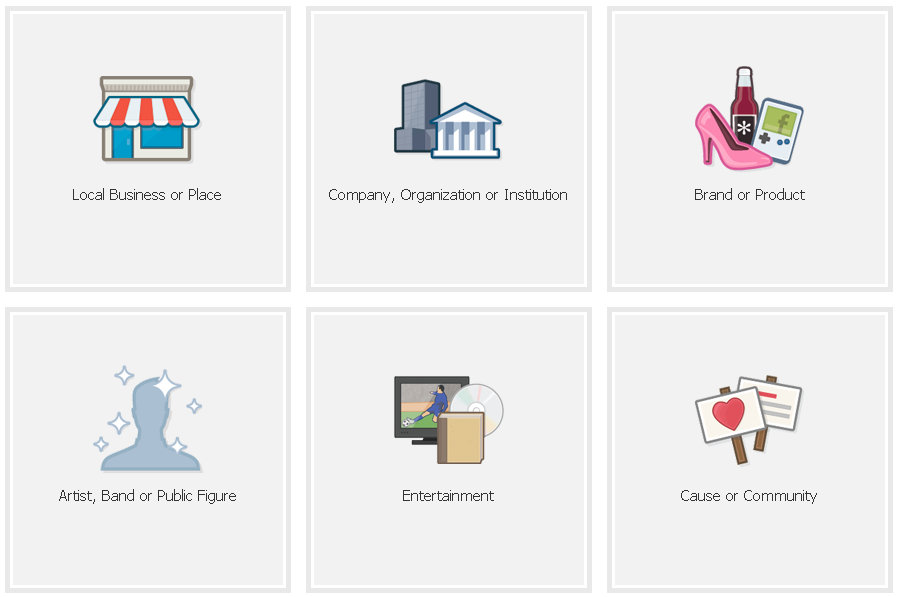 Facebook is by far the most popular social media site on the web. 
Three Faces of Facebook
Facebook Profile
Facebook Group
Facebook Page

Start your Page here: www.facebook.com/pages/create.php
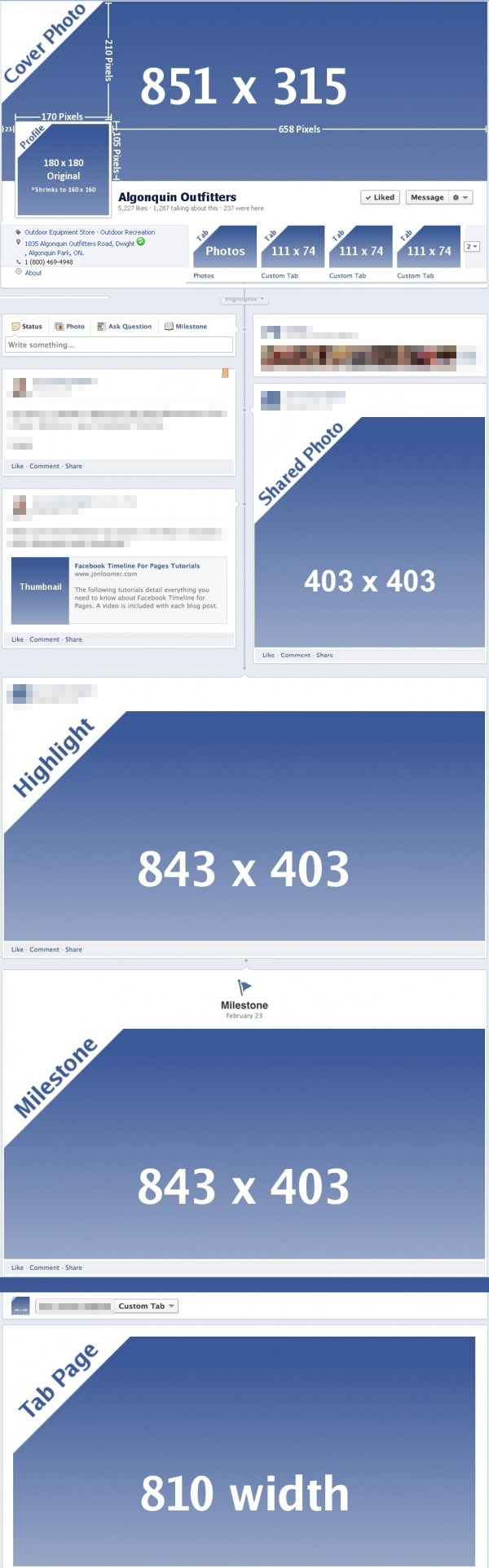 Facebook Best PracticesCreate a custom brand look for your page
Lasting First Impressions
If people don’t like what they see they are less likely to become engaged in your page: (Match your website)

 Looks are important
 Profile Image 180x180 pixels, viewable as a small thumbnail
 Cover Image 815x315 show off your brand experience
 20% text over image is all that’s allowed
 Custom Tab images 111x74
 Shared large photo 403x403
 Highlight & Milestone images 843x403
 Tab App pages are 810 in width
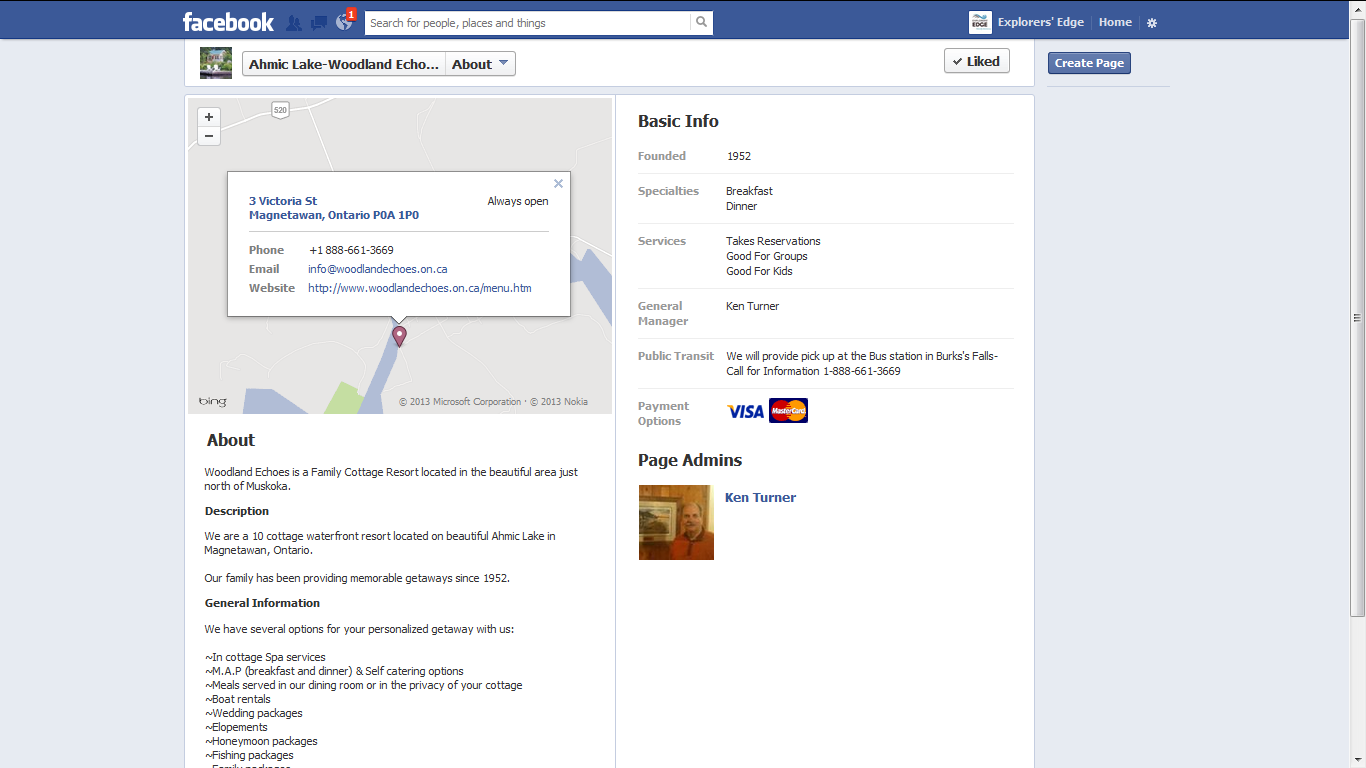 Facebook Best PracticesComplete the About Us section
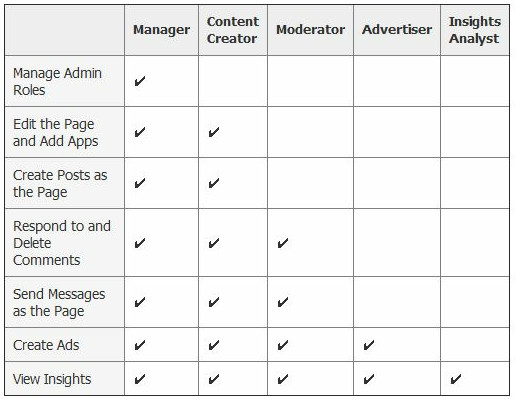 Facebook Settings to Optimize
It’s important to have a Completed page profile with full contact information.

 From your Admin Panel click on “Edit Page”
 Click “Update Info” from drop down menu
 Under Basic Information set the “Username”
 Complete your page information here to include a description of your business, how to contact you, links to your website and other social media sites.
 Select who will be page Managers (Owners)
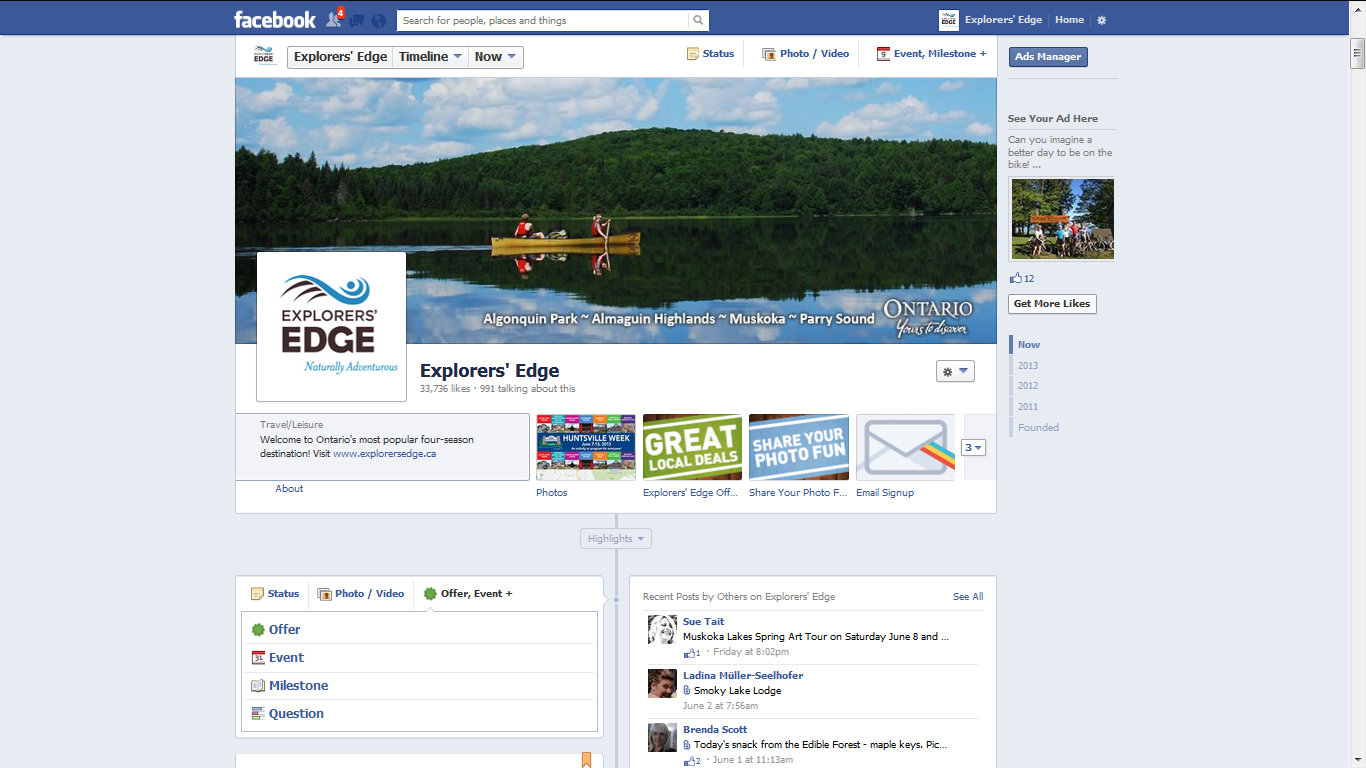 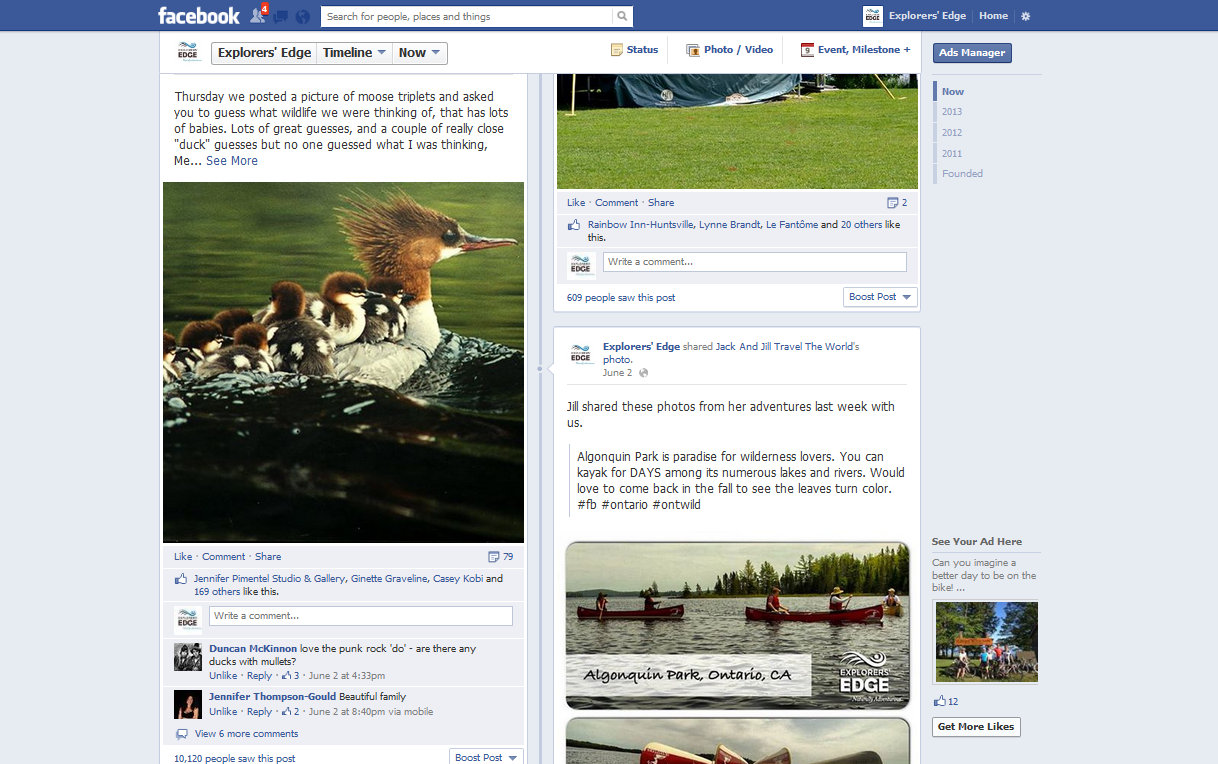 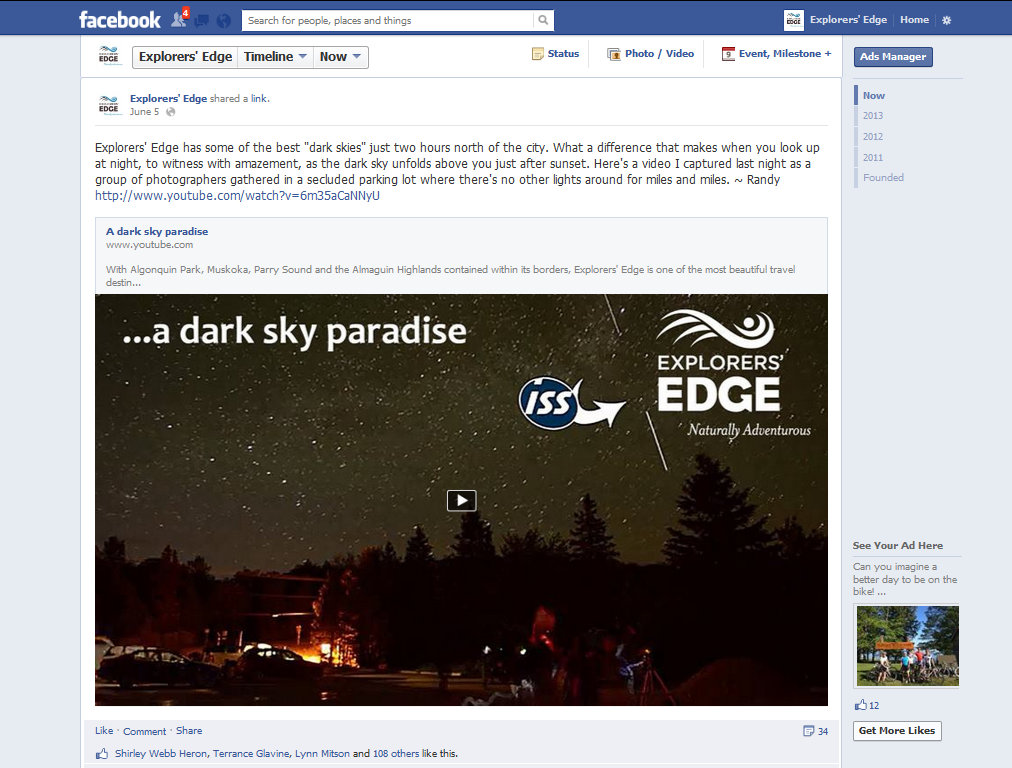 Facebook Best PracticesCreating Engaging Content
The best (non paid) way to grow your Facebook audience is to “engage” them.

 The best Facebook posts for creating engagement are:
 Facebook Offers
 Photos
 Questions (with a larger audience)
 Links
 Videos
 Events
 Status Updates

Use Multimedia (Original Photos) and post daily
Facebook Best PracticesCreating Engaging Content
When posting use an open ended engaging voice to encourage others to take action.

“Here’s a picture of _____, have you seen one before?”

“Join us for this great event; don’t forget to share this post with your friends!” 

“A fresh batch of ____ just arrived!  Go ahead click that “Like” button, we know you want to!”

Include an offer, photo, link, video or event.
Facebook Best PracticesCreating Engaging Content
Other ways to control your posts

Important posts can be “Pinned” to the top for 7 days
Highlight a video or photo post to make it full width
Posts can be targeted by viewer location, age, sex, etc
Post can be scheduled to publish at a later date
Creating historical Milestones can feature a current or past post and shows up in your Timeline & About Section.
When speaking about another page use the “@” in front of their name to provide a link to, and on, their page.

There are also 3rd party & mobile apps to control posts
Facebook Best PracticesFacebook Paid Advertising Plans
Facebook offers several paid advertising plans that are very effective at attracting a target audience

Before starting any advertising I suggest having a plan in place to execute and measure results. 
Have a goal (eg: Redeem 20 offers, more Likes from Ont.)
Set a budget and timeline
Create artwork and a call to action text (x2)
Measure the results through out and adjust as needed